Дошкільний навчальний заклад
Ясла – садок №24 “Гвоздичка”
МЕТОДИЧНЕ ОБ’ЄДНАННЯ
інструкторів з фізичної культури

“ФІЗИЧНЕ   ВИХОВАННЯ
 ЗАСОБАМИ   ГРИ”
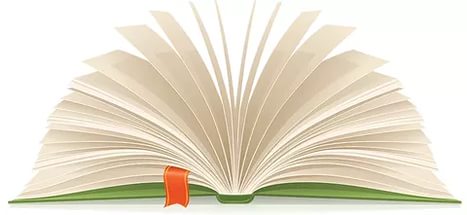 Завдання:
1 Підвищити рівень знань вихователів щодо теоретичних та практичних аспектів організації фізкультурно-оздоровчої роботи в ДНЗ
2 Стимулювати педагогів до саморозвитку та самовдосконалення з питань фізичного виховання
3 Спонукати до пошуку нових форм і методів фізкультурно-оздоровчої роботи з дітьми, засвоєння перспективного досвіду колег
І засідання07.09.2017“Фізичне виховання - засобами гри”
Ознайомлення з науково-методичною літературою з теми та нормативно-правовою базою
Лекція – діалог “Фізичне виховання засобами гри”
Виступи педагогів
Обмін думками
Презентація науково-методичної літератури та посібників з теми “Фізичне виховання засобами гри”
Пріоритетні напрямки роботи
РІЧНІ ЗАВДАННЯ
 Реалізація освітньої лінії «Дитина у світі культури»  БКДО у контексті організації художньо – продуктивної літературної діяльності дошкільників. 
Розвиток природничо – екологічної компетенції дітей дошкільного віку через проблемні ситуації та пошуково – дослідницьку діяльність.
Виховання економічної культури дошкільника – крок до соціалізації, ощадливості і ділової активності.
Нормативно – правові акти організації освітньої роботи:
Закон України ” Про освіту ”;
Закон України “ Про дошкільну освіту ”;
Базовий компонент дошкільної освіти;
Санітарний регламент для дошкільних навчальних закладів;
Концепція Національно – патріотичного виховання дітей та молоді.
Указ Президента України «Про стратегію національно – патріотичного виховання дітей та молоді»;
Комплексні освітні програми

“Впевнений старт”, Програма розвитку дітей старшого дошкільного віку (нова редакція) ; 

“Оберіг”, програма розвитку дітей від пренатального періоду до трьох років (Богуш А.М.);

“Дитина”, Програма виховання і навчання дітей від 2 до 7 років;

“Дитина в дошкільні роки”, Освітня програма ;

“Українське дошкілля”, Програма розвитку дитини дошкільного віку є чинною у редакції 2017 року;

“Соняшник”, комплексна програма розвитку, навчання і виховання дітей дошкільного віку;
Комплексні освітні програми

“Я у світі” (нова редакція), програма розвитку дитини дошкільного віку;

“Стежина”, програма для дошкільних навчальних закладів, які працюють за вальдорфською педагогікою;


Програма  «Світ дитинства» Комплексна освітня програма для дошкільних навчальних закладів
Парціальні освітні програми

“ ПРО СЕБЕ ТРЕБА ЗНАТИ,  про себе треба дбати”, програма з основ здоров'я та безпеки життєдіяльності дітей віком від 3 до 6 років (Лохвицька Л.);


“Дитина в світі дорожнього руху» програма з формування основ безпечної поведінки дітей дошкільного віку під час дорожнього руху. (Тимовський О. А.)

“Радість творчості”, програма художньо – естетичного розвитку дітей раннього та дошкільного віку (Борщ Р.);
Парціальні освітні програми

“ казкова фізкультура”, програма з фізичного виховання дітей раннього та дошкільного віку (Єфименко М.М.);


“Англійська мова для дітей дошкільного віку”, програма та, методичні рекомендації (Кулікова І. А. )


“Веселкова музикотерапія”: оздоровчо – освітня робота з дітьми старшого дощкільного віку (Малашевська І.А., Демидова С.К.);
Циклограми рухливих ігор
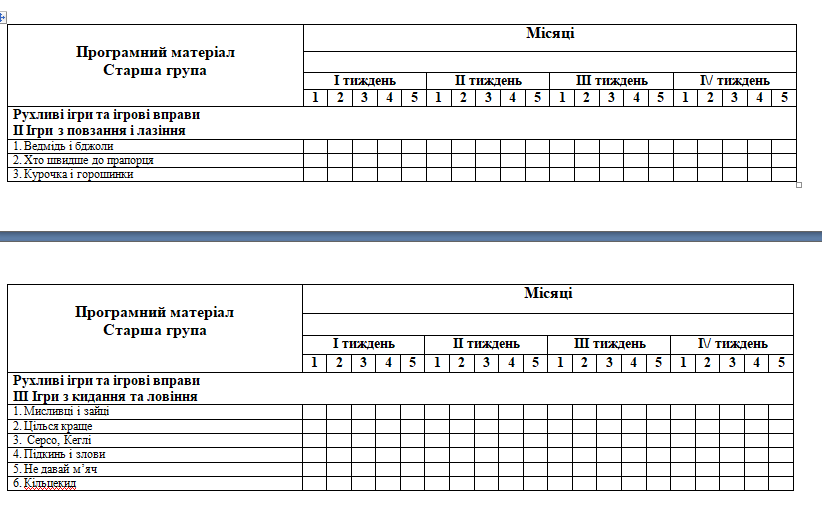 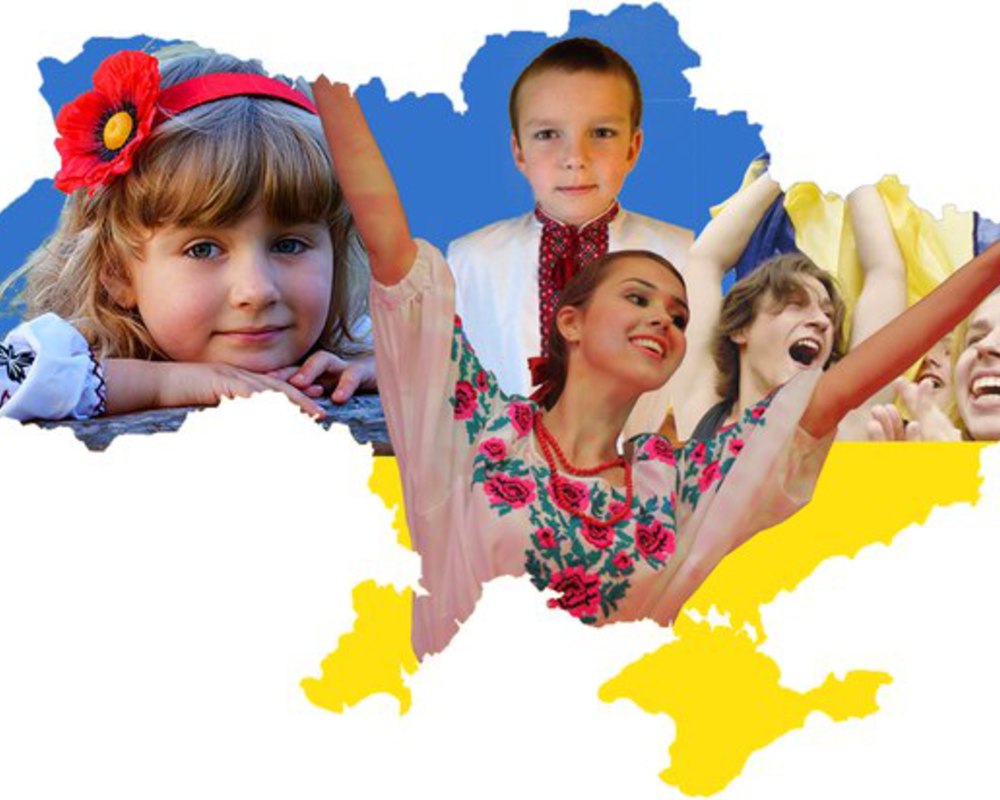 Дякуємо за увагу!